Сочинение
По картине 
И. И. Левитана «Золотая осень»
Алексей Кондратьевич Саврасов
Василий Дмитриевич Поленов
«Осенний день. Сокольники»
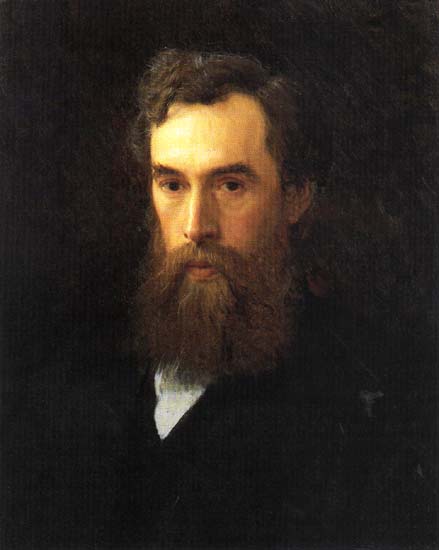 П. М. Третьяков.Третьяковская галерея
«Три сосны»
Домашнее задание
Переписать сочинение на чистовик.
Познакомиться с другими картинами И. И. Левитана.